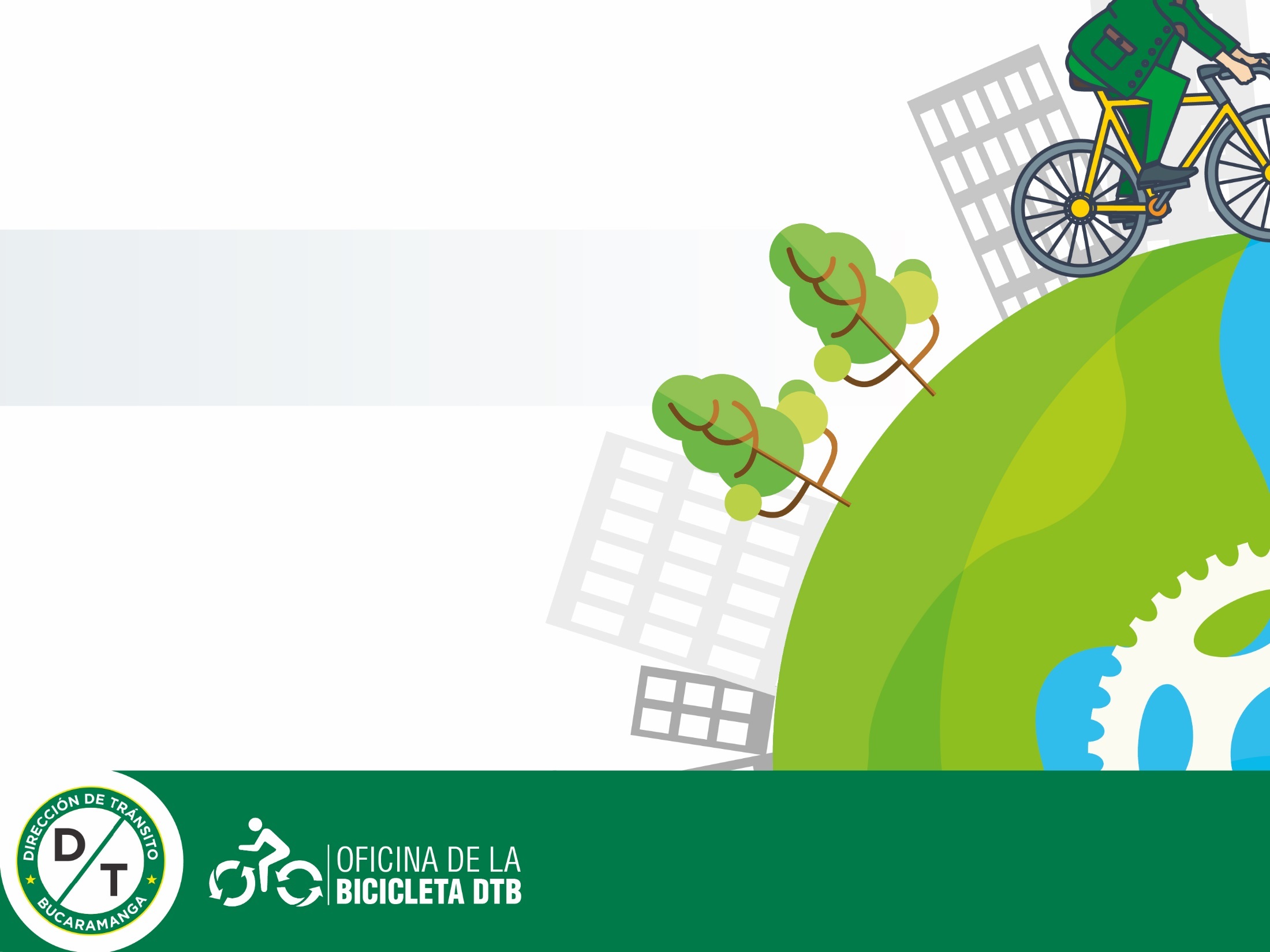 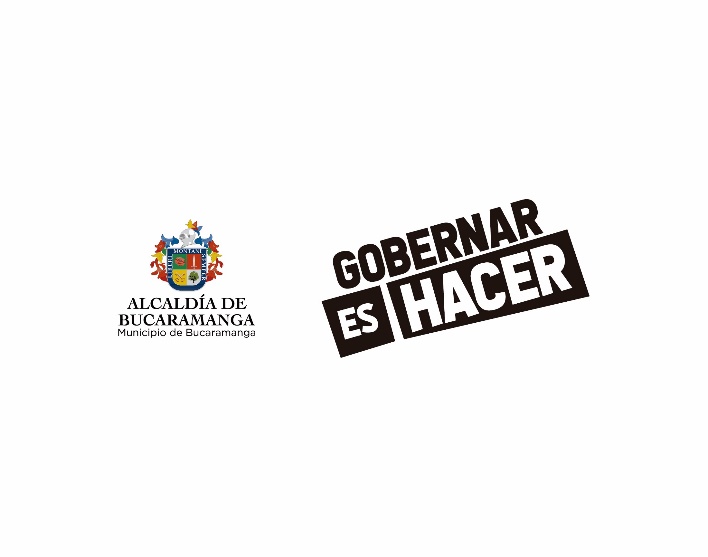 EJECUCION PRESUPUESTAL
INGRESOS – GASTOS
ENERO – JUNIO 2020
BLANCA CECILIA PRADA PEREZ
Subdirector Financiero
Proyectó: NELSON URREGO CAMERO – CPS Subfinanciera
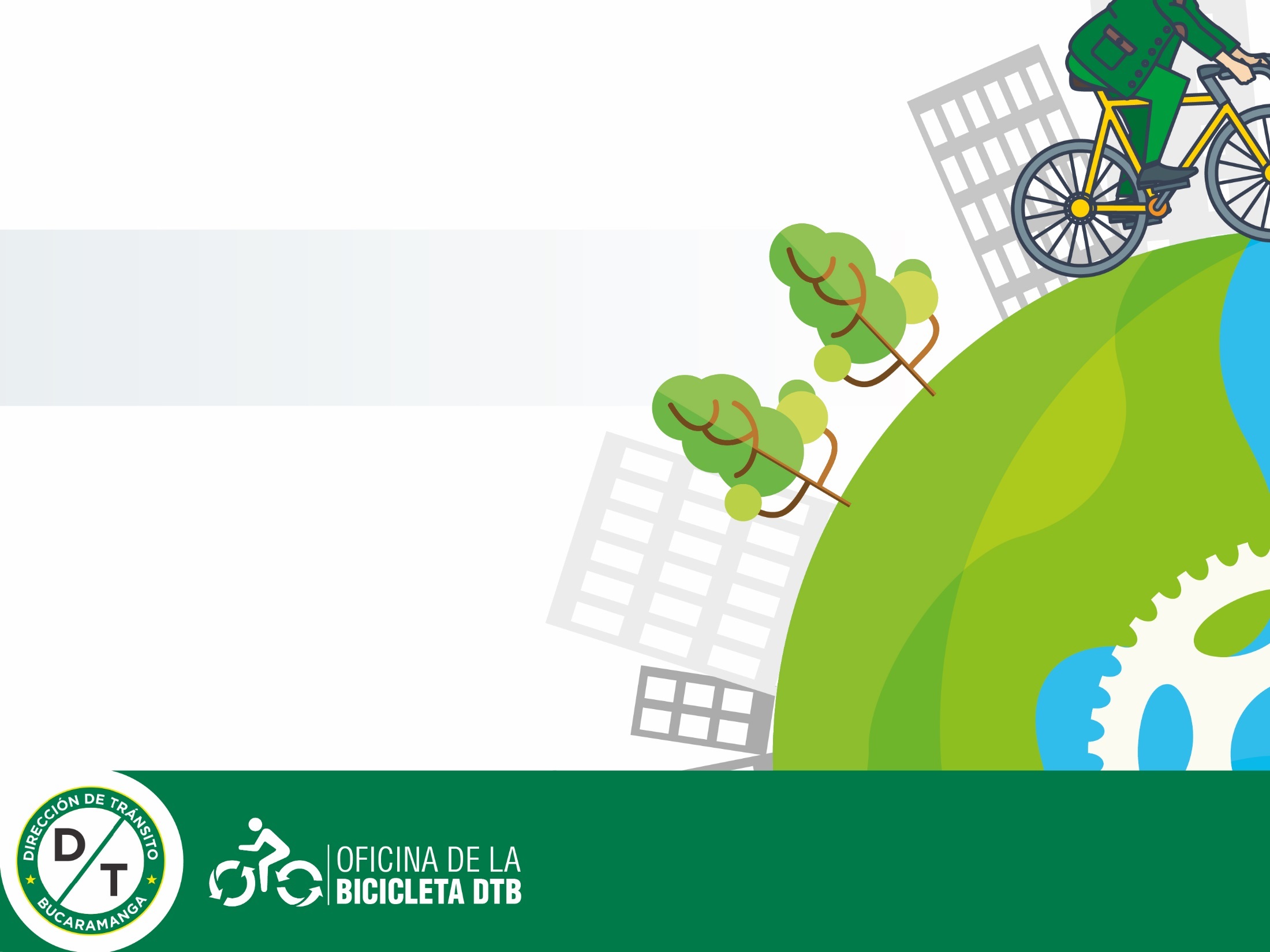 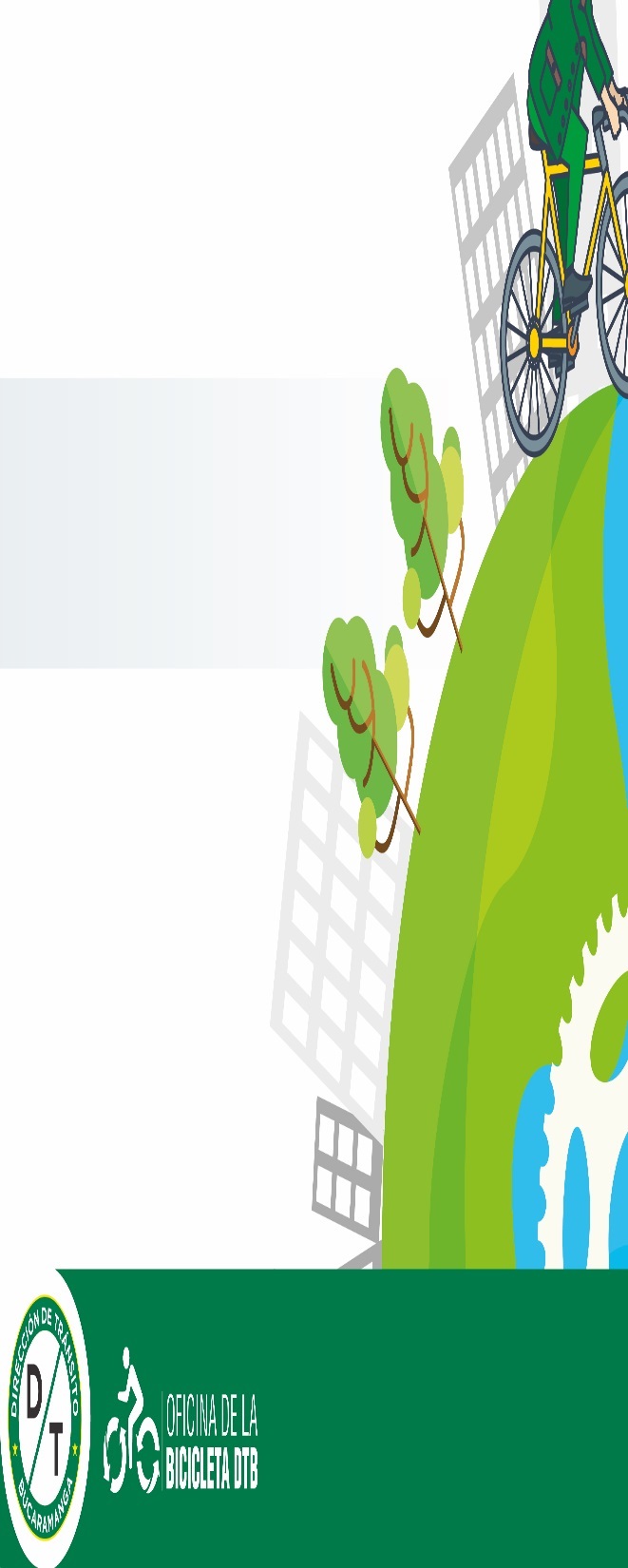 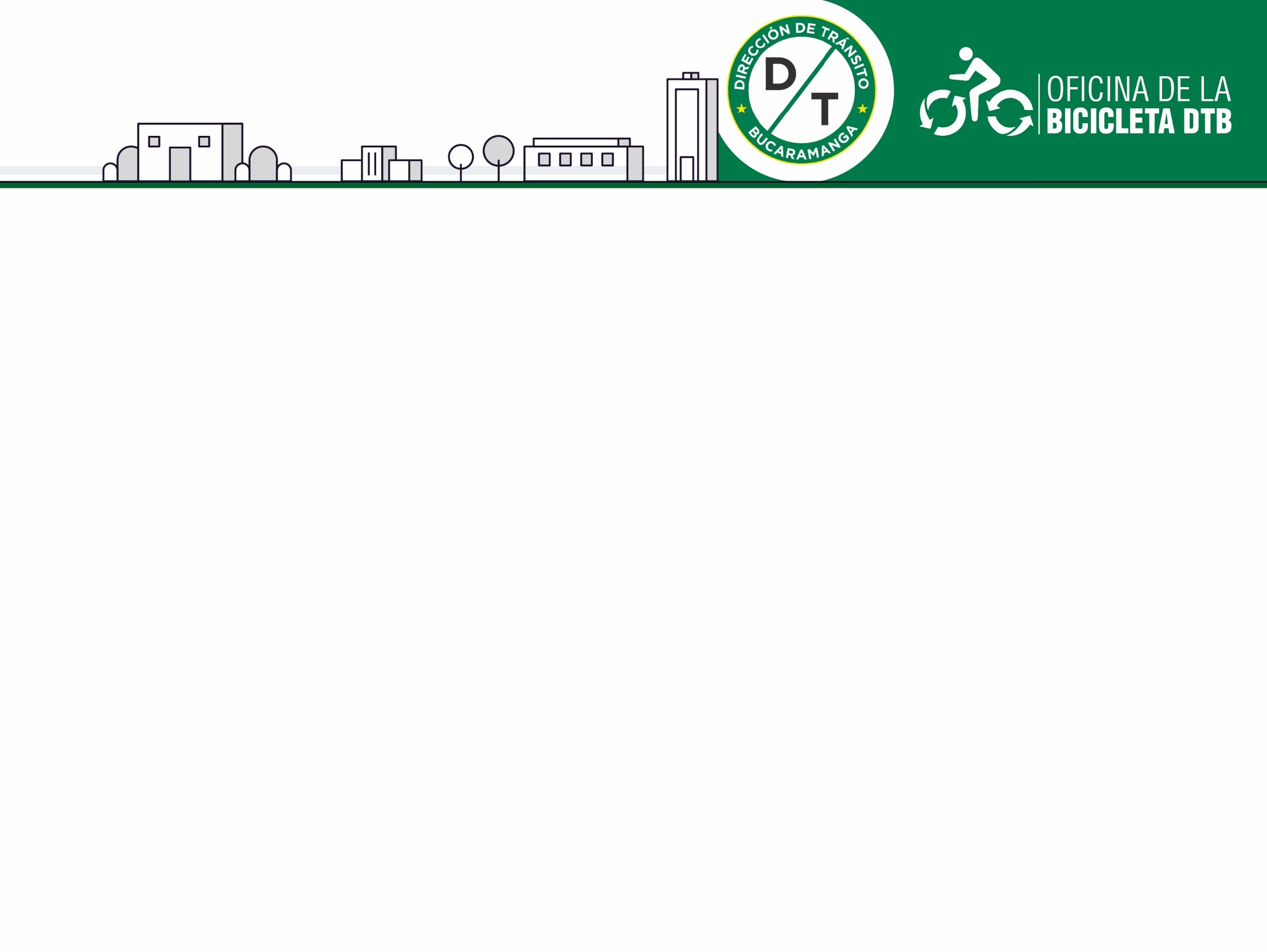 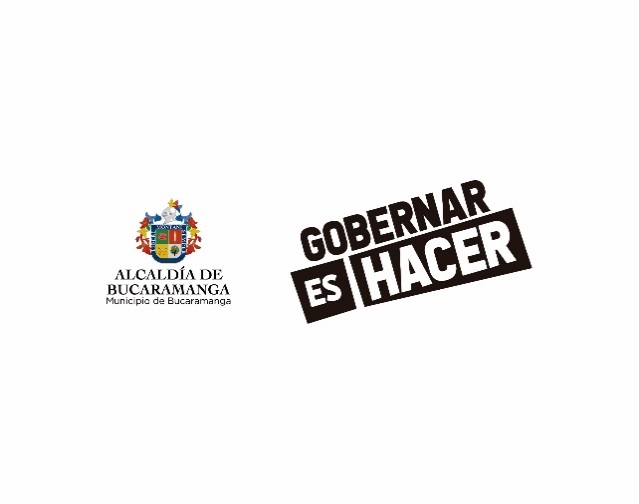 EJECUCIÓN PRESUPUESTAL DE INGRESOS ENERO – JUNIO 2020
FUENTE: Subdirección Financiera
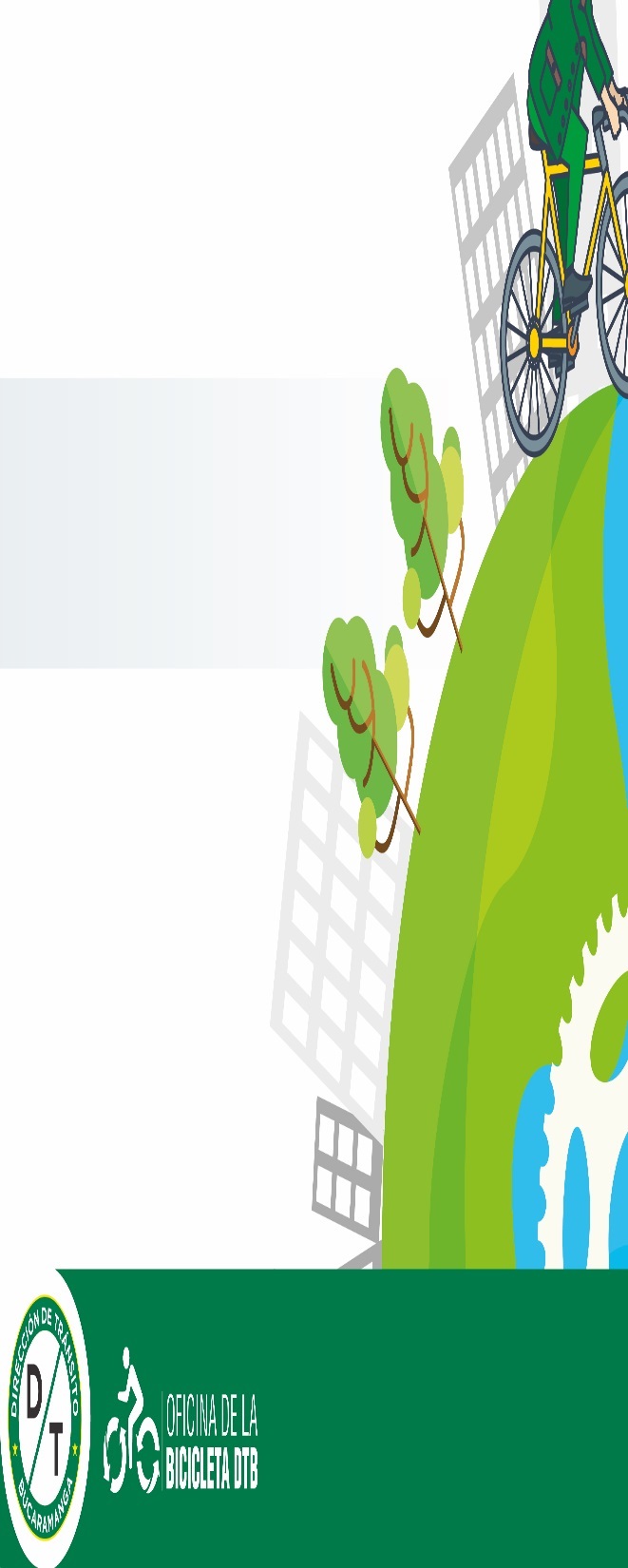 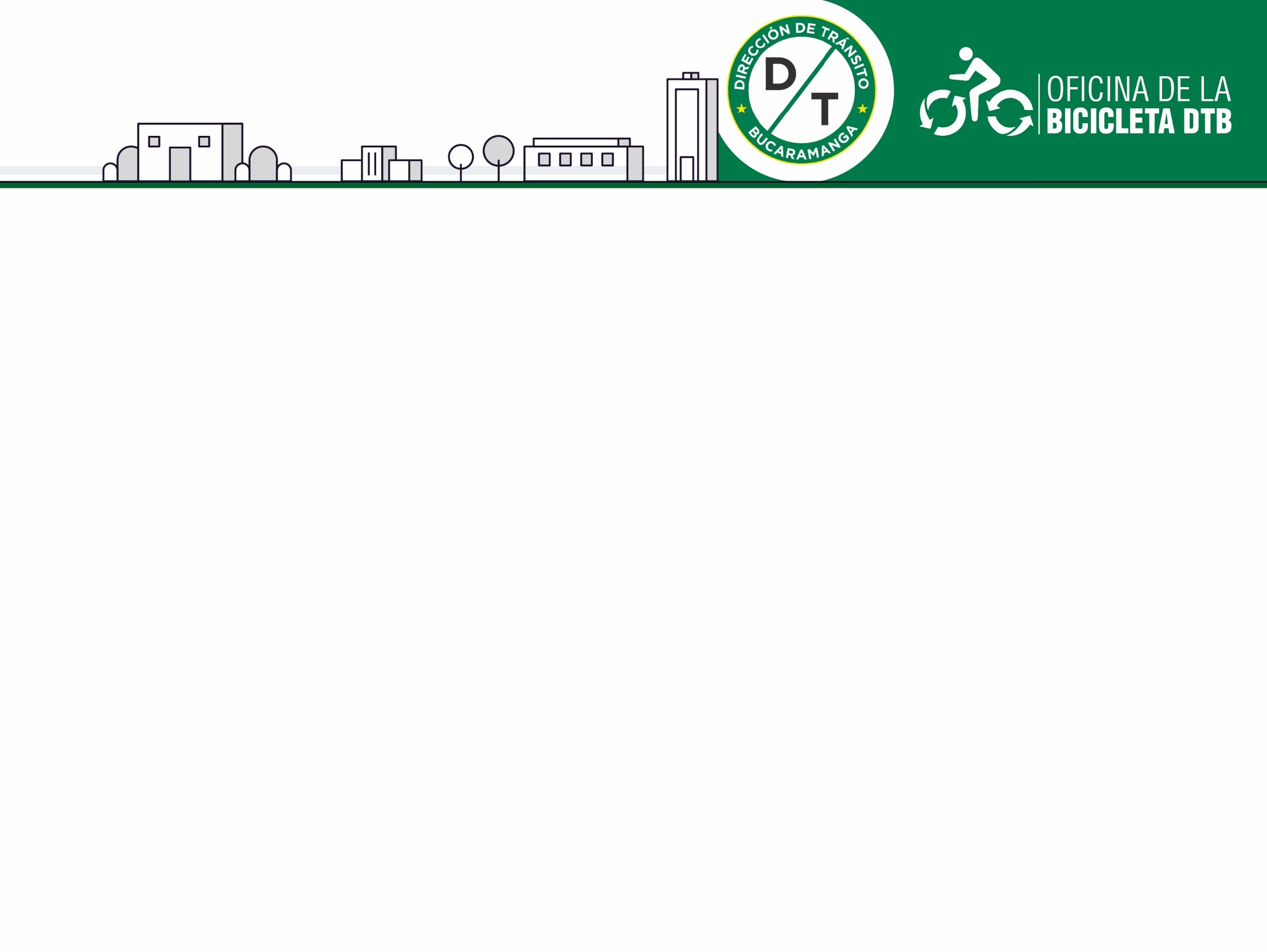 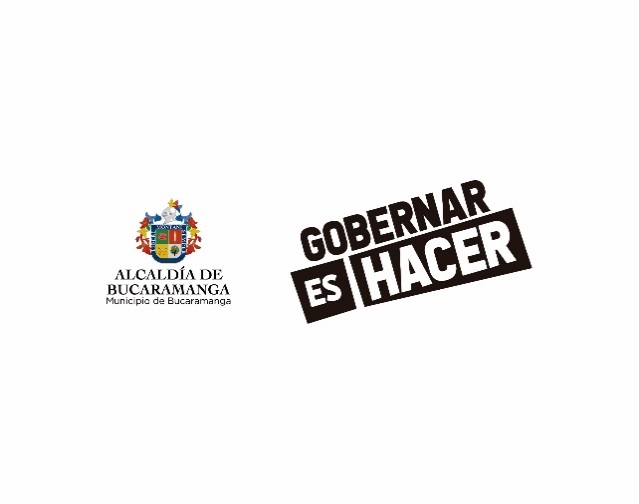 EJECUCIÓN PRESUPUESTAL DE INGRESOS POR ÁREAS ENERO – JUNIO 2020
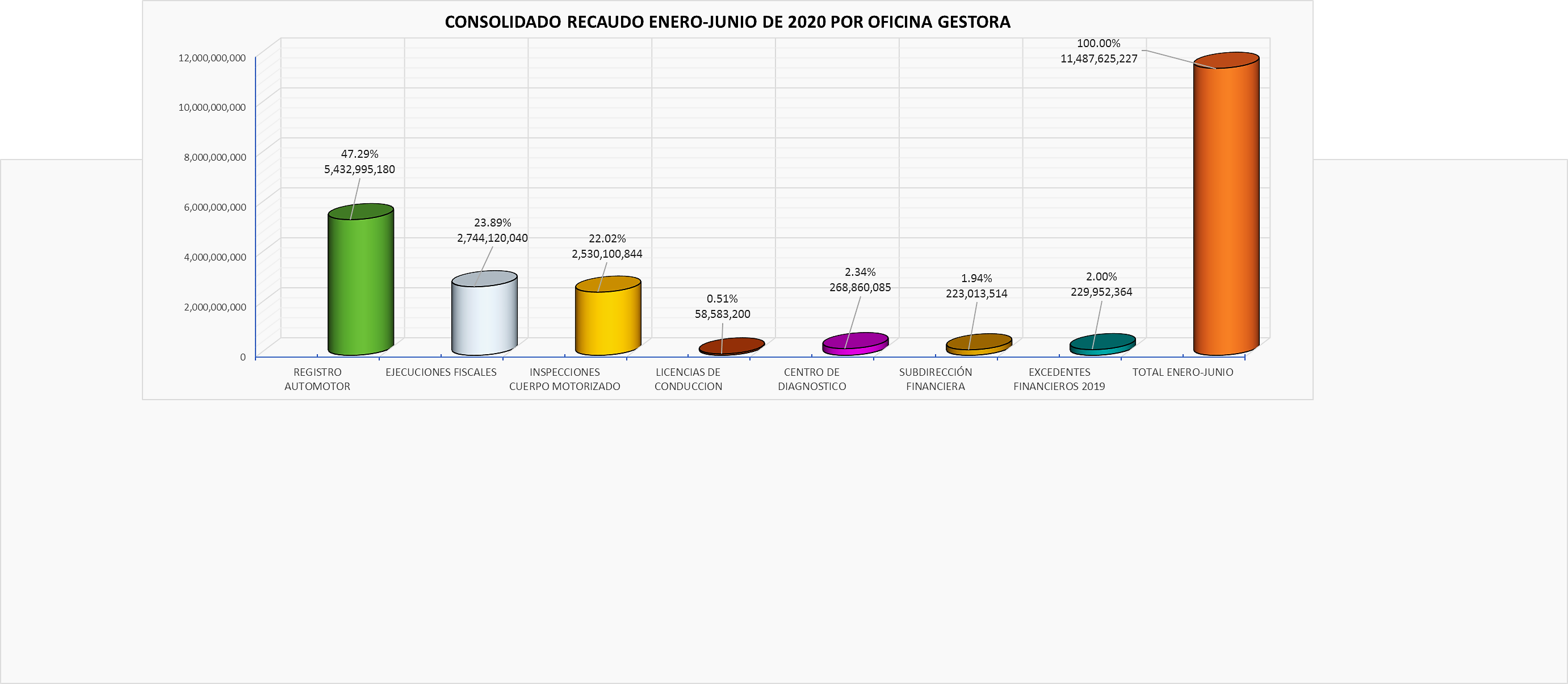 FUENTE: Subdirección Financiera
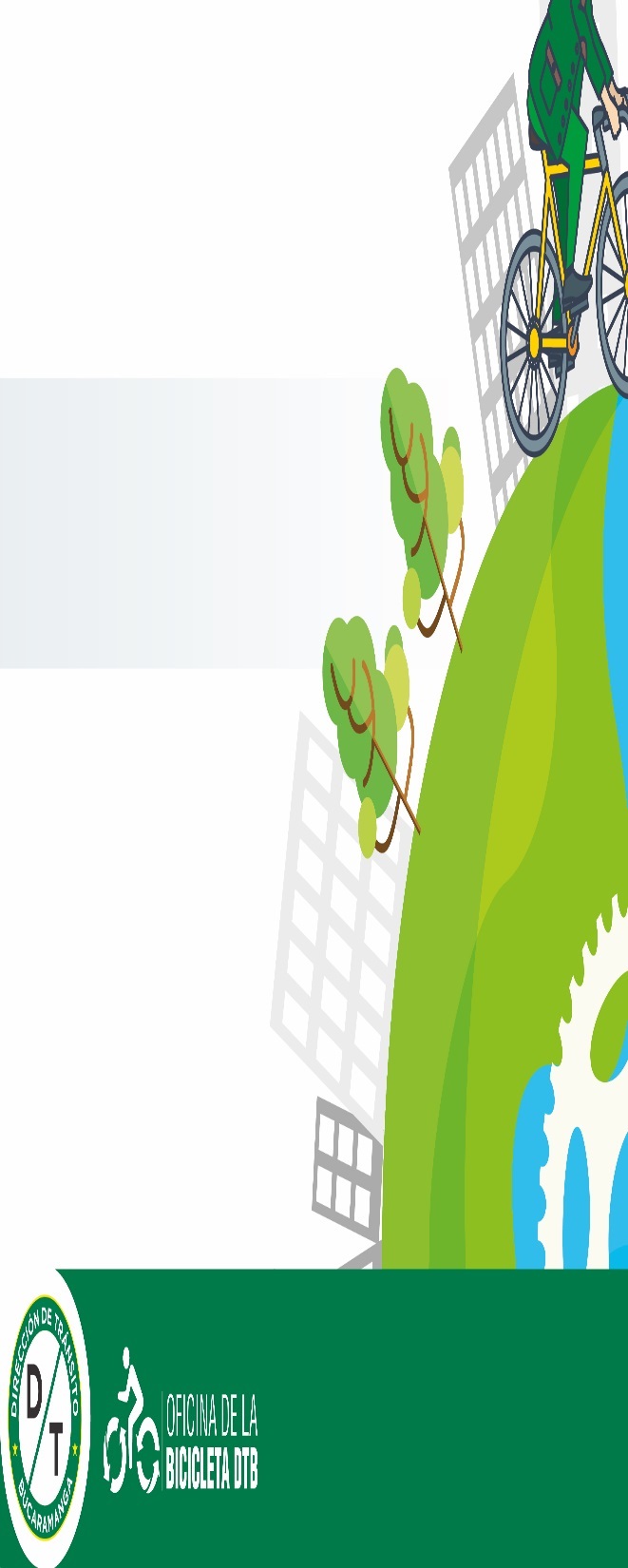 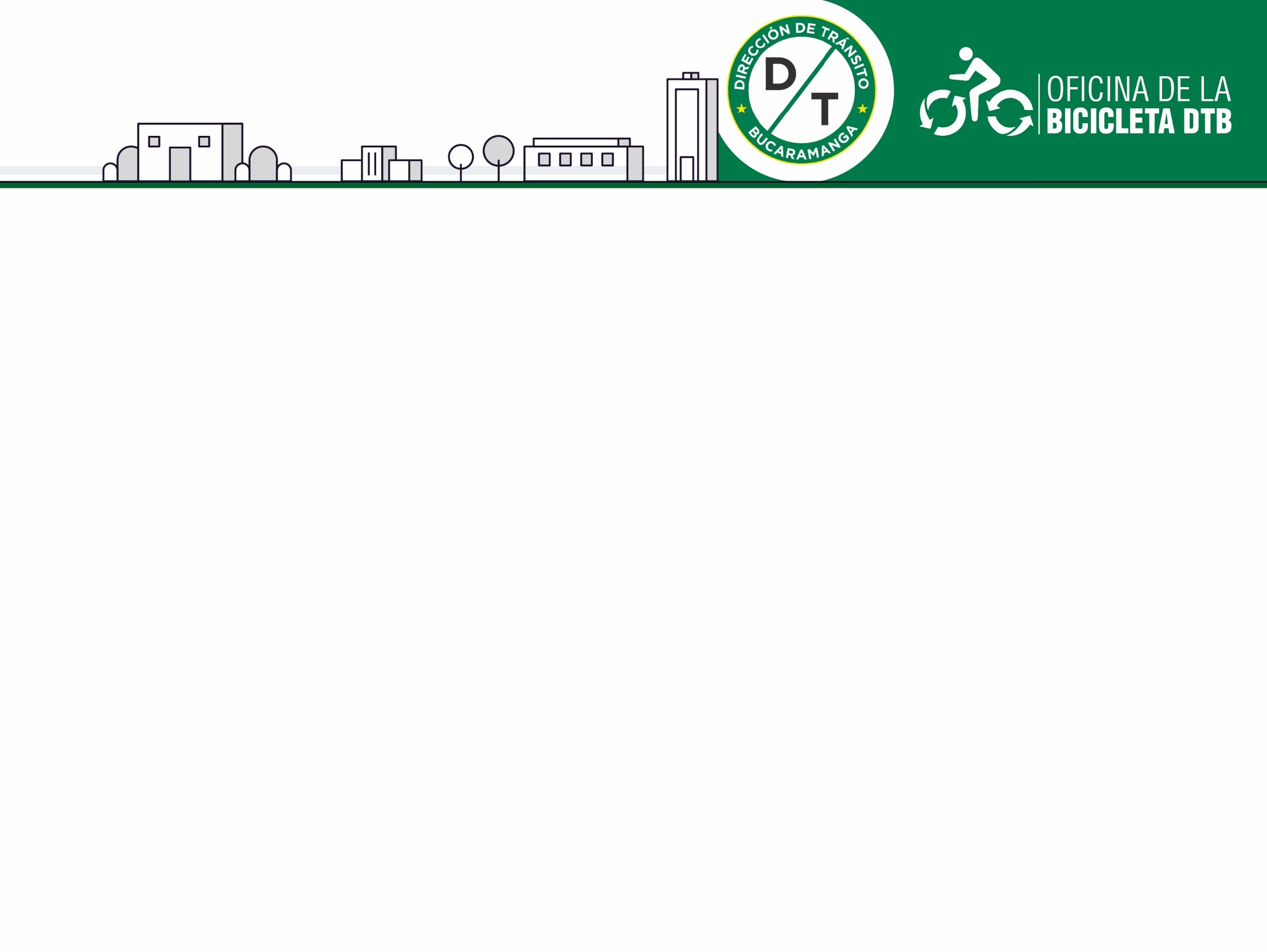 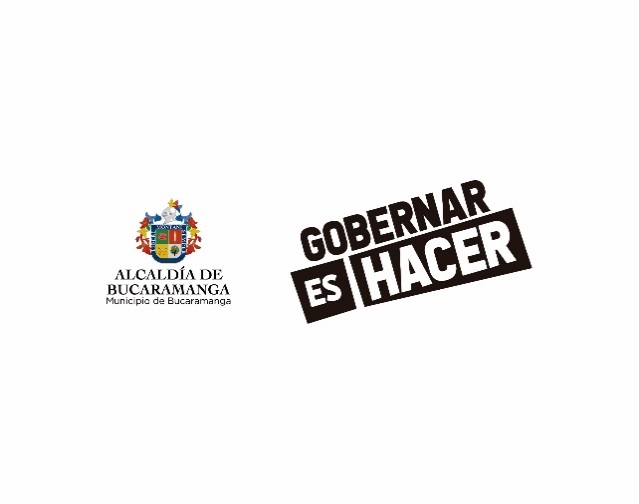 INGRESOS REGISTRO AUTOMOTOR ENERO – JUNIO 2020
FUENTE: Subdirección Financiera
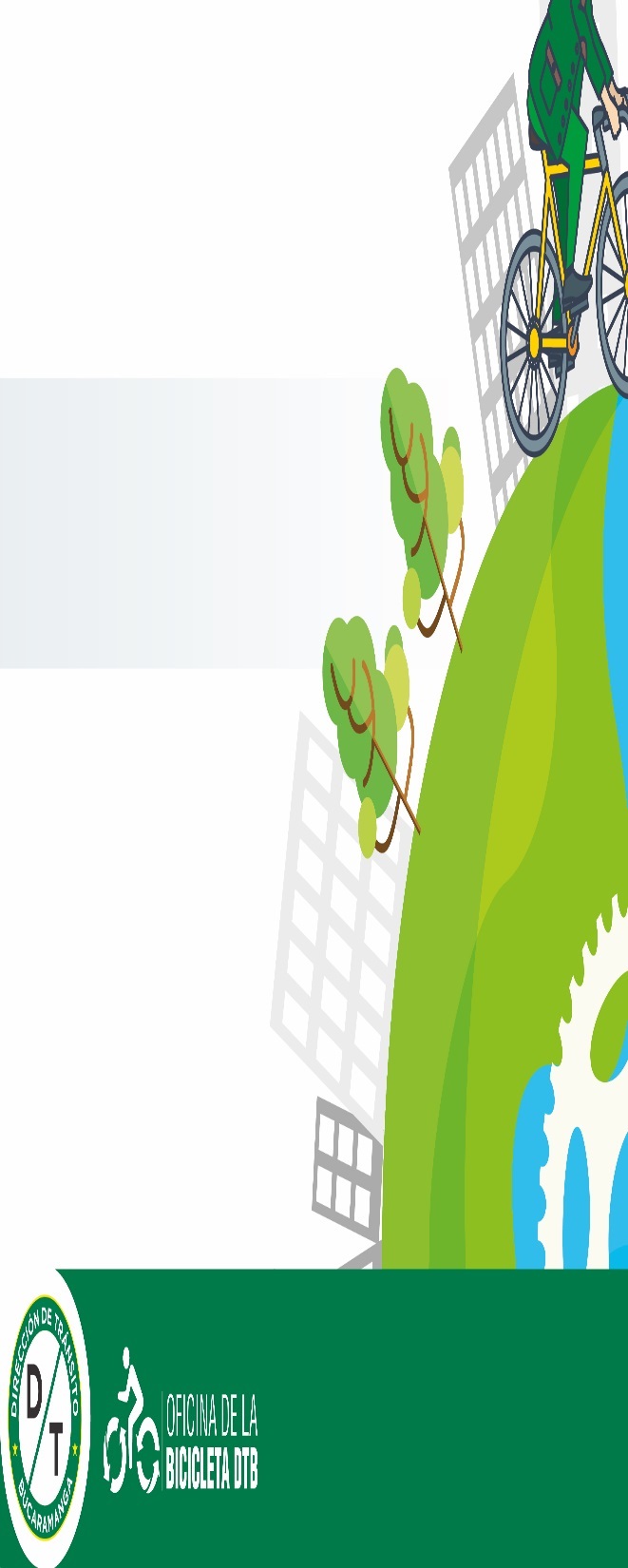 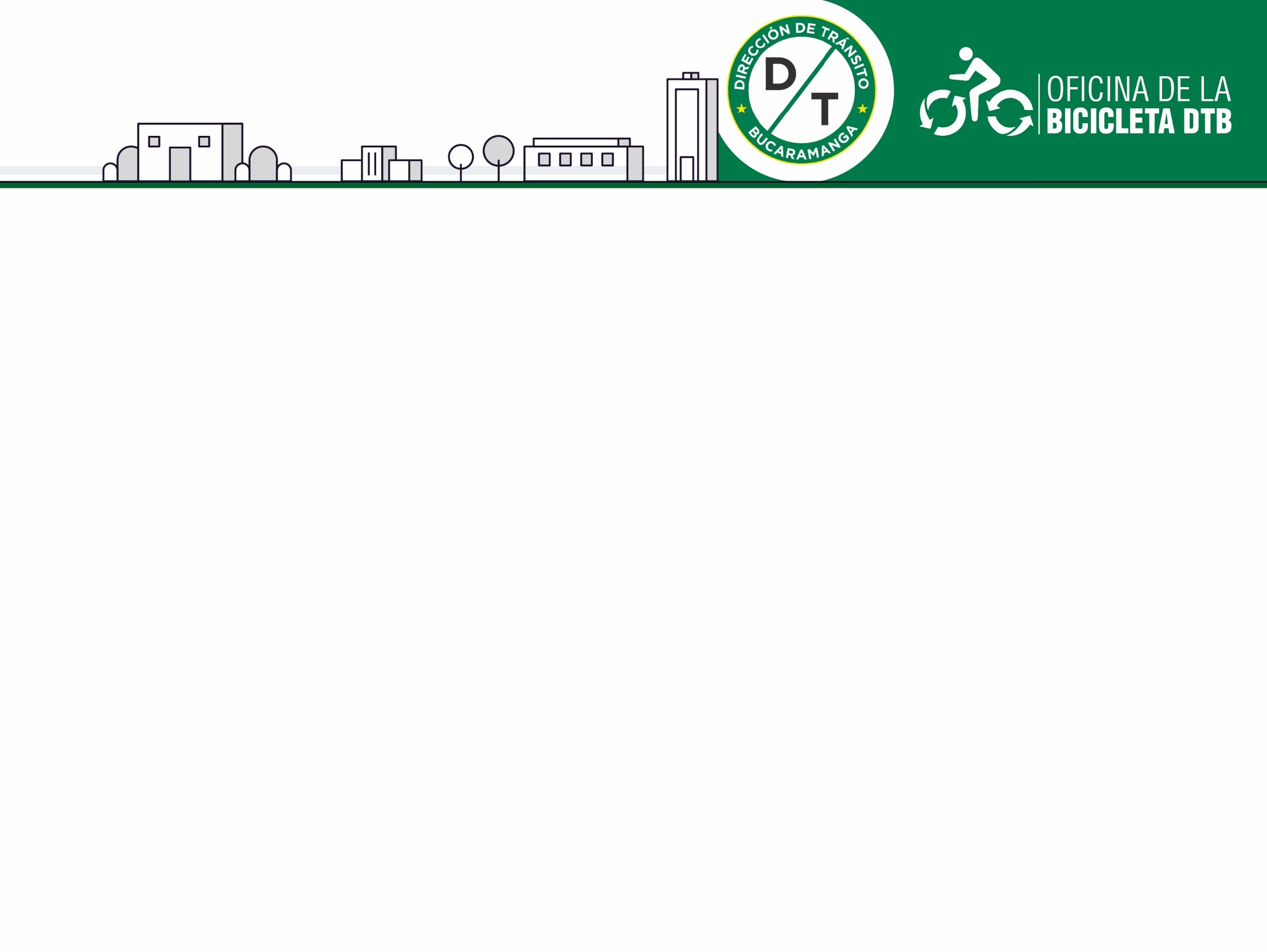 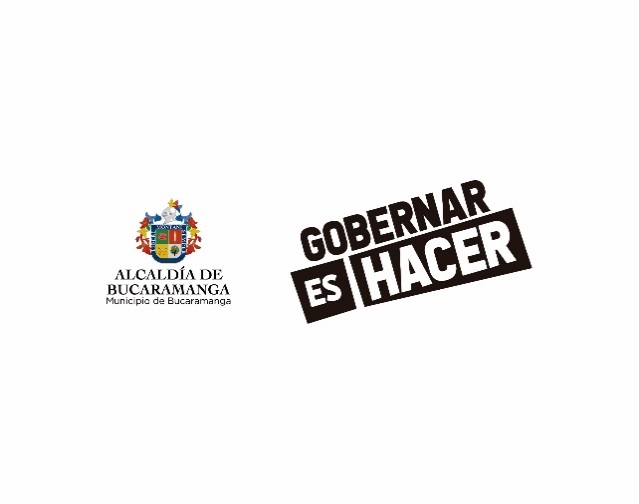 INGRESOS EJECUCIONES FISCALES
ENERO – JUNIO 2020
FUENTE: Subdirección Financiera
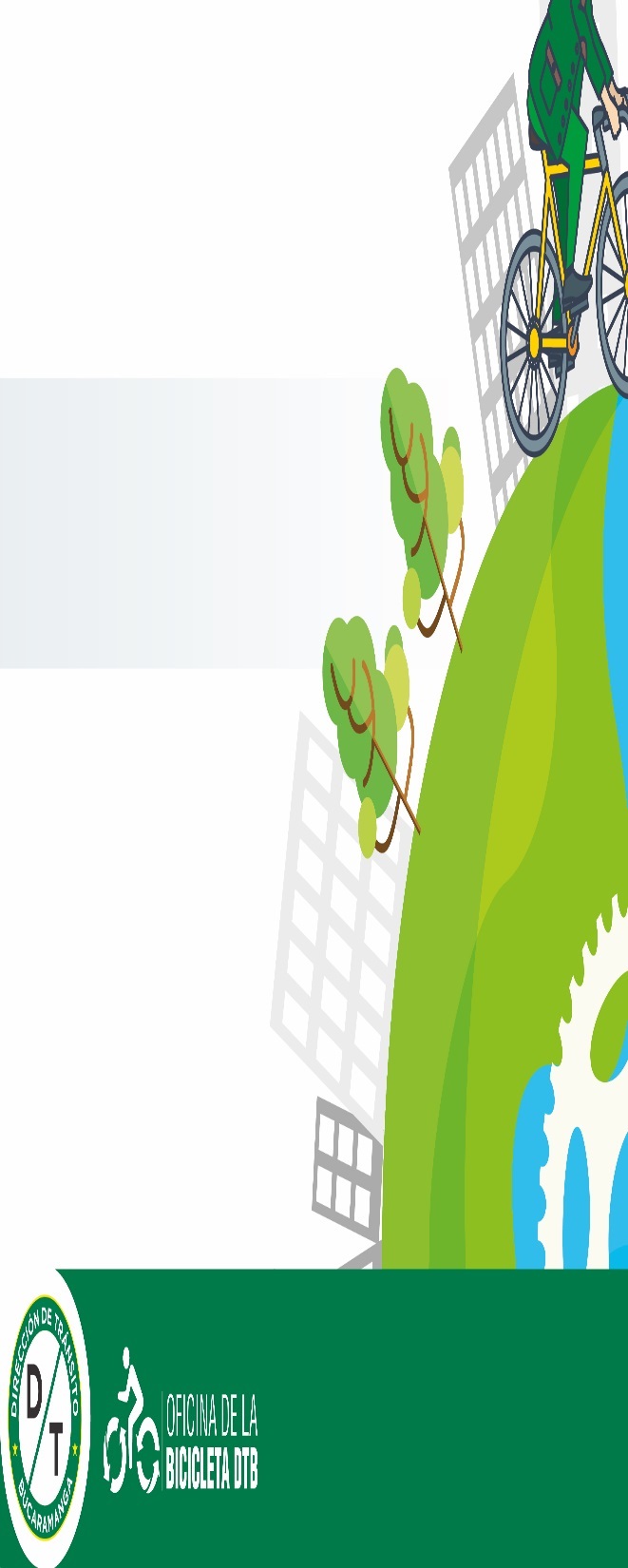 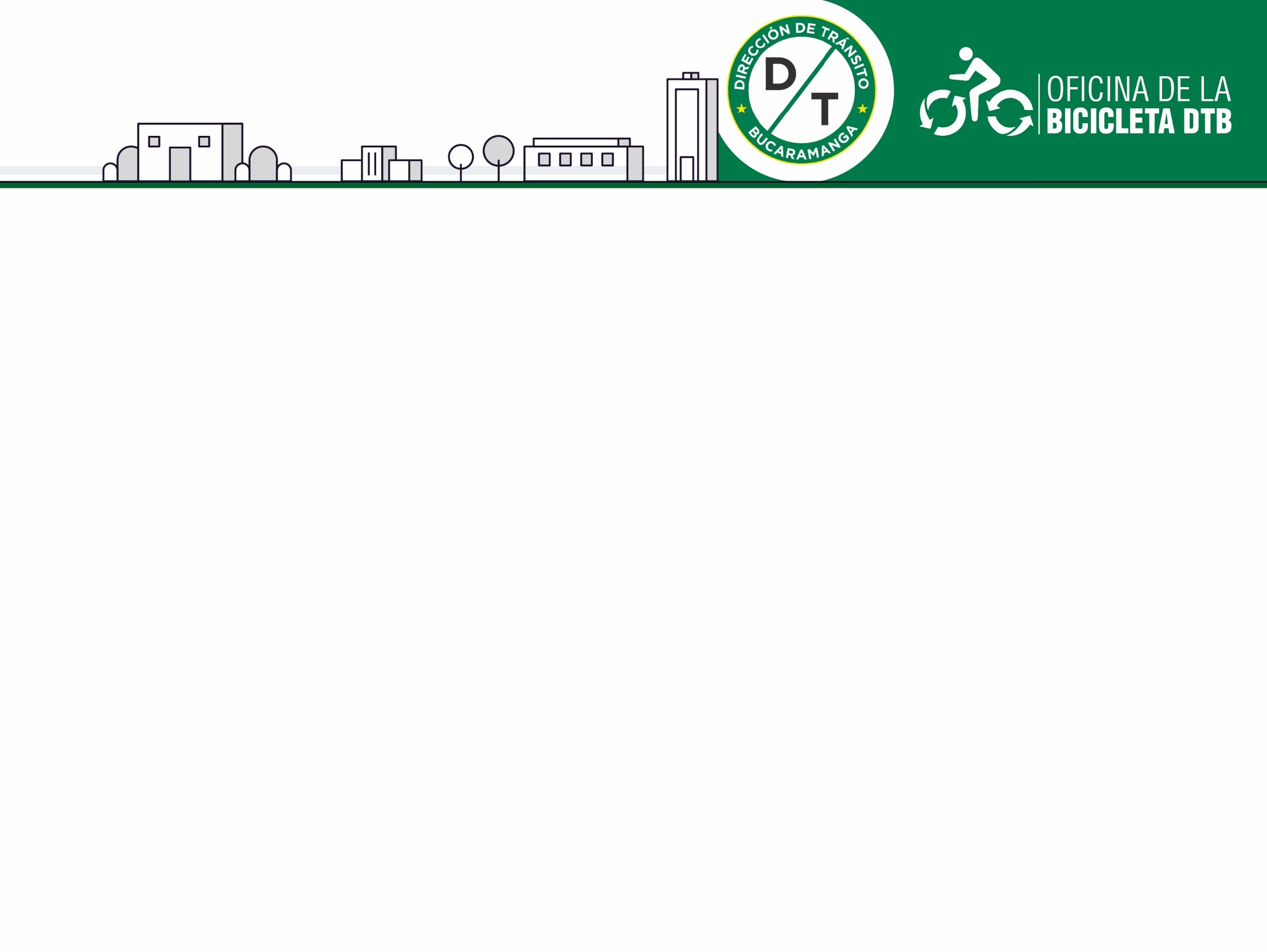 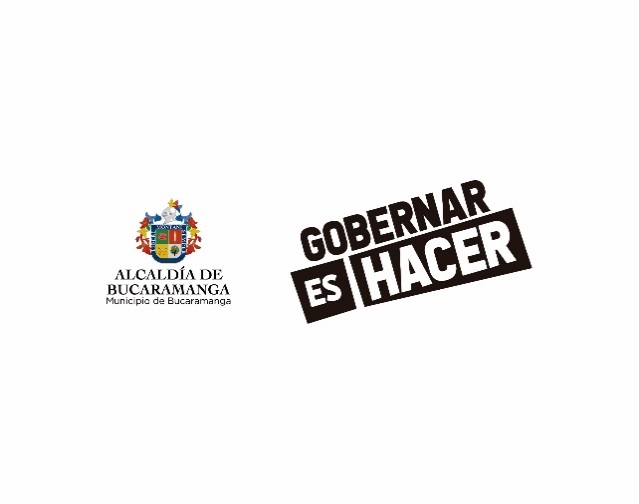 INGRESOS INSPECCIONES y CUERPO MOTORIZADO 
ENERO – JUNIO 2020
FUENTE: Subdirección Financiera
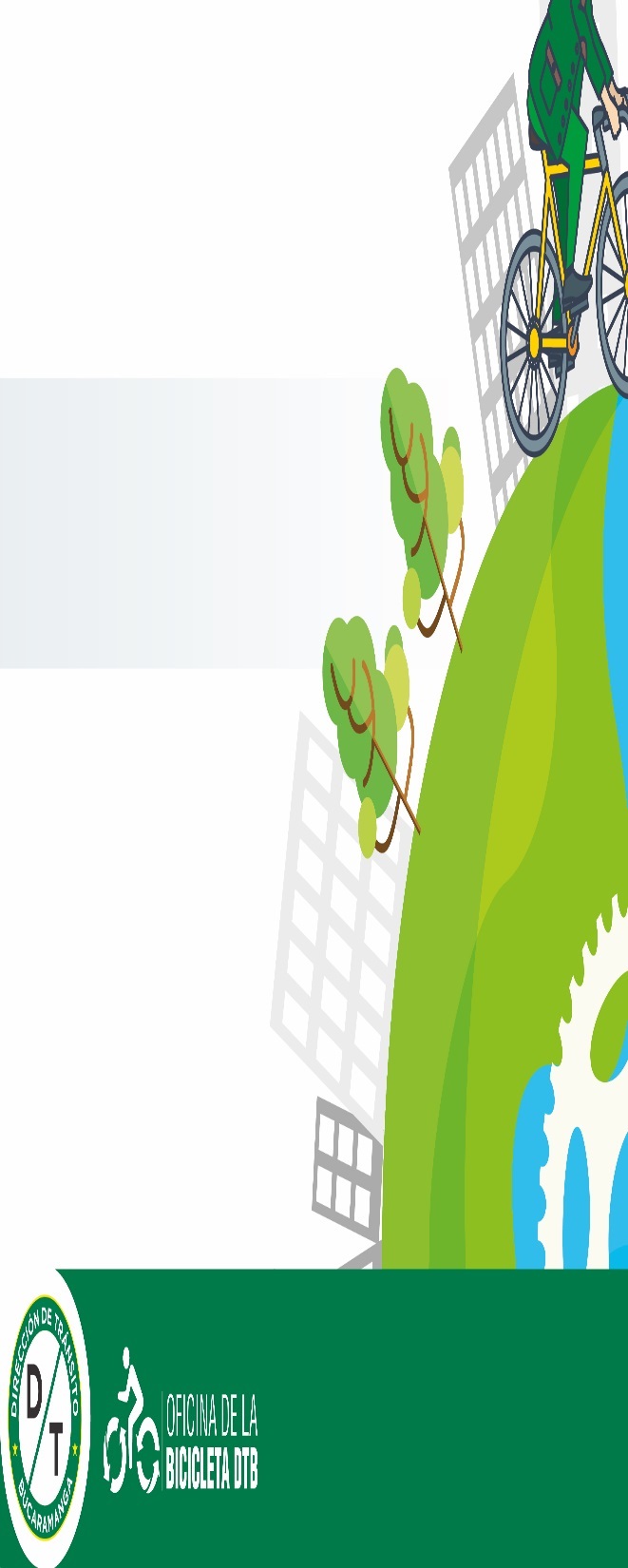 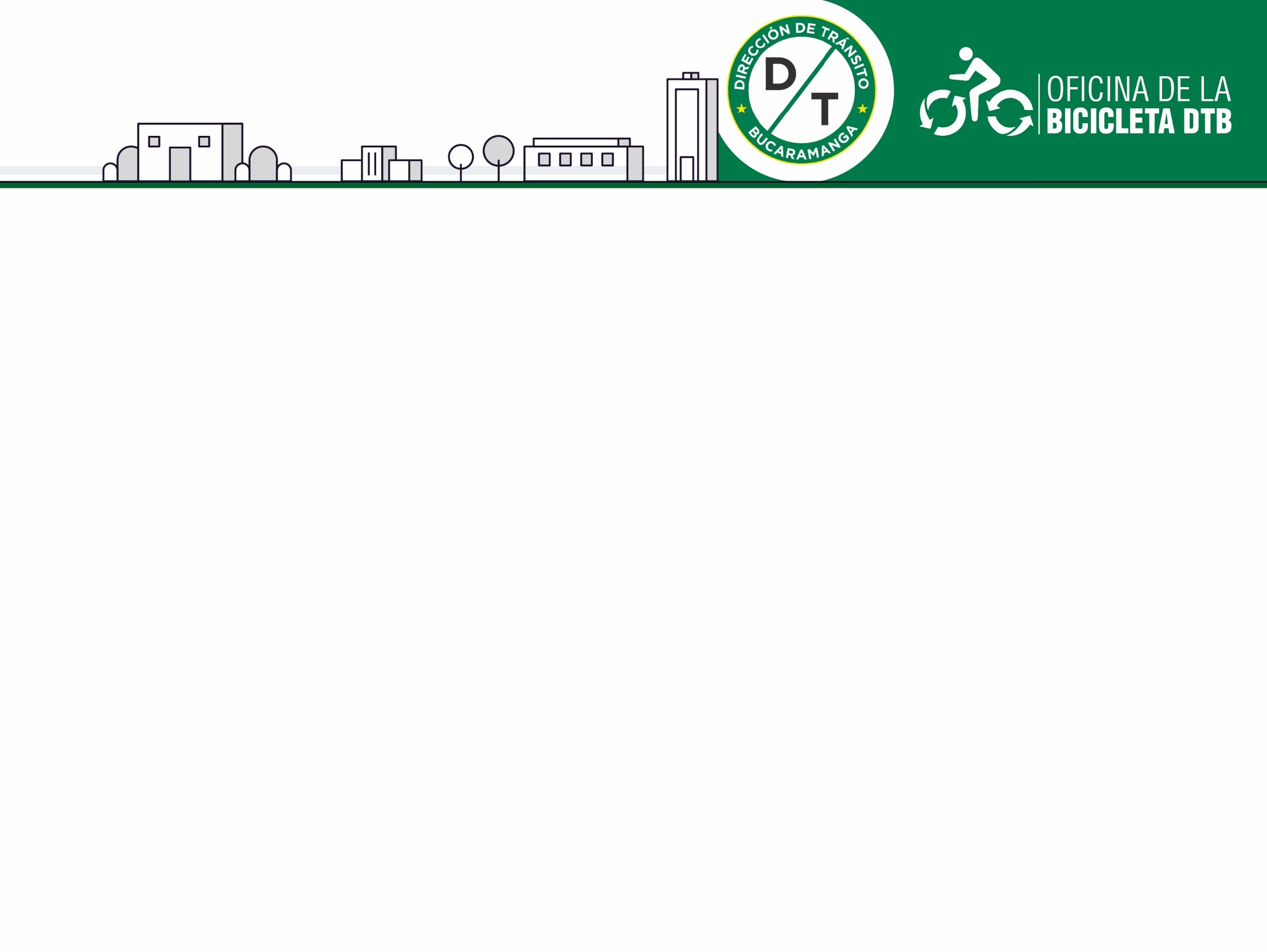 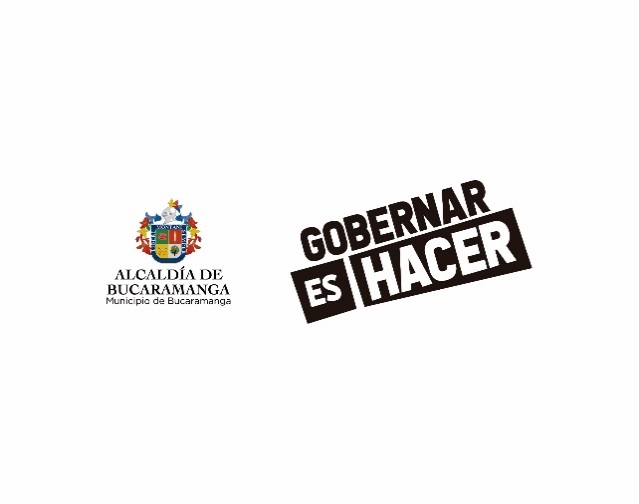 INGRESOS LICENCIAS DE CONDUCCION y CDA
ENERO – JUNIO 2020
FUENTE: Subdirección Financiera
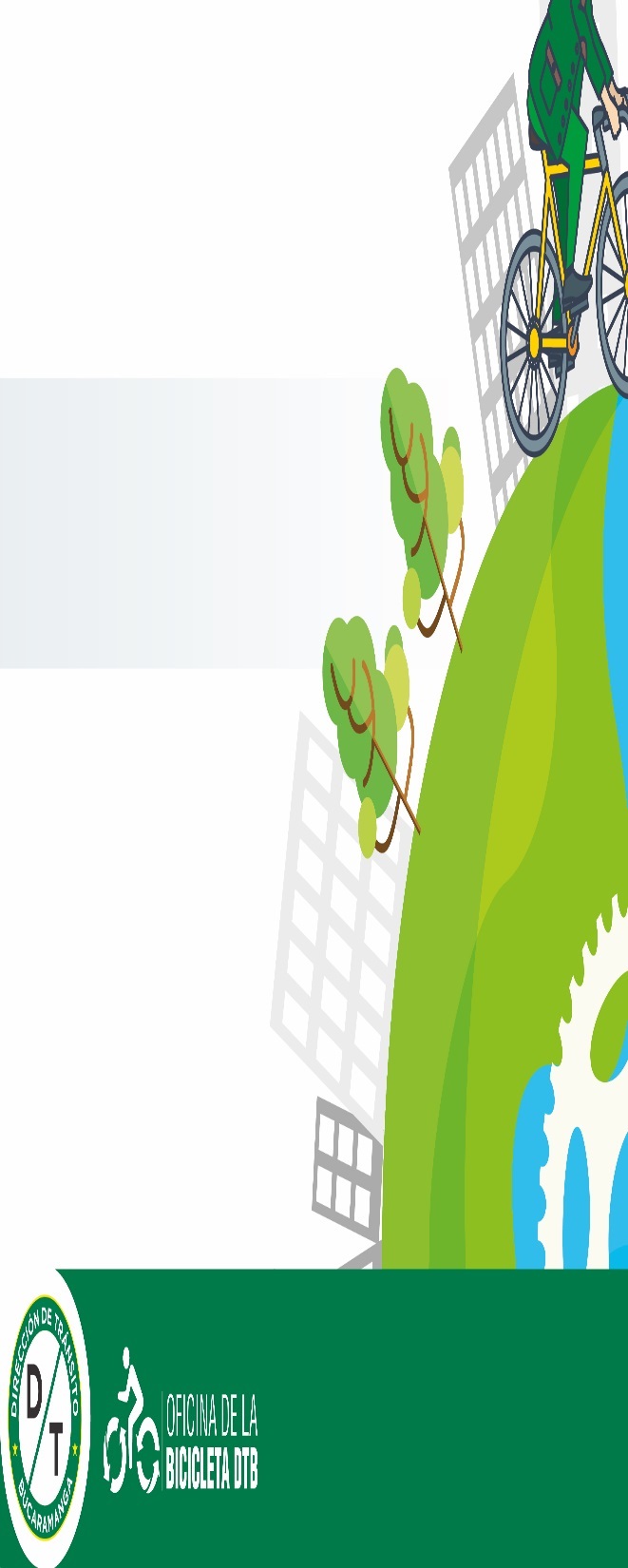 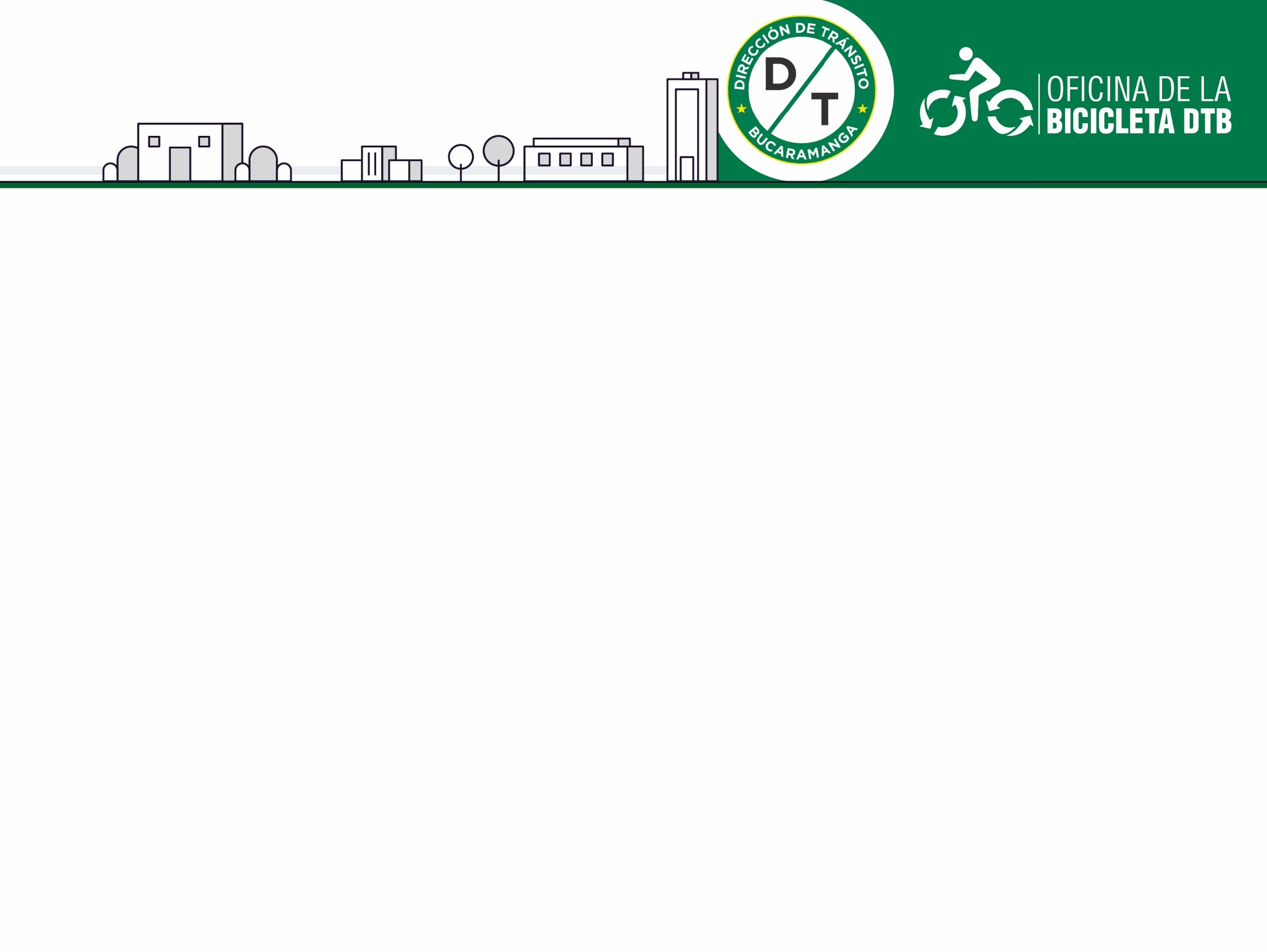 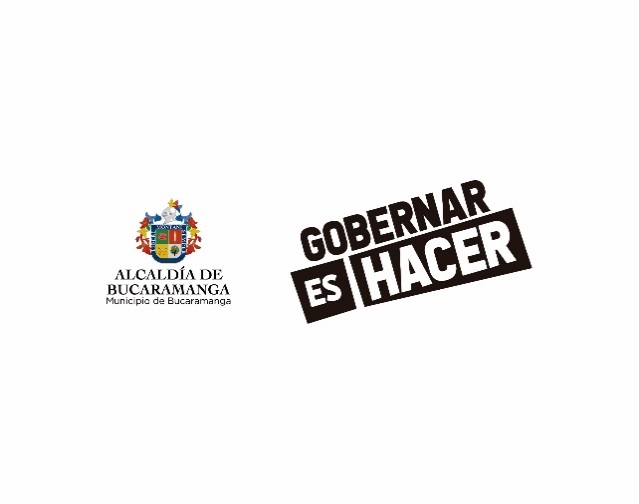 INGRESOS SUBDIRECCIÓN FINANCIERA 
ENERO – JUNIO 2020
FUENTE: Subdirección Financiera
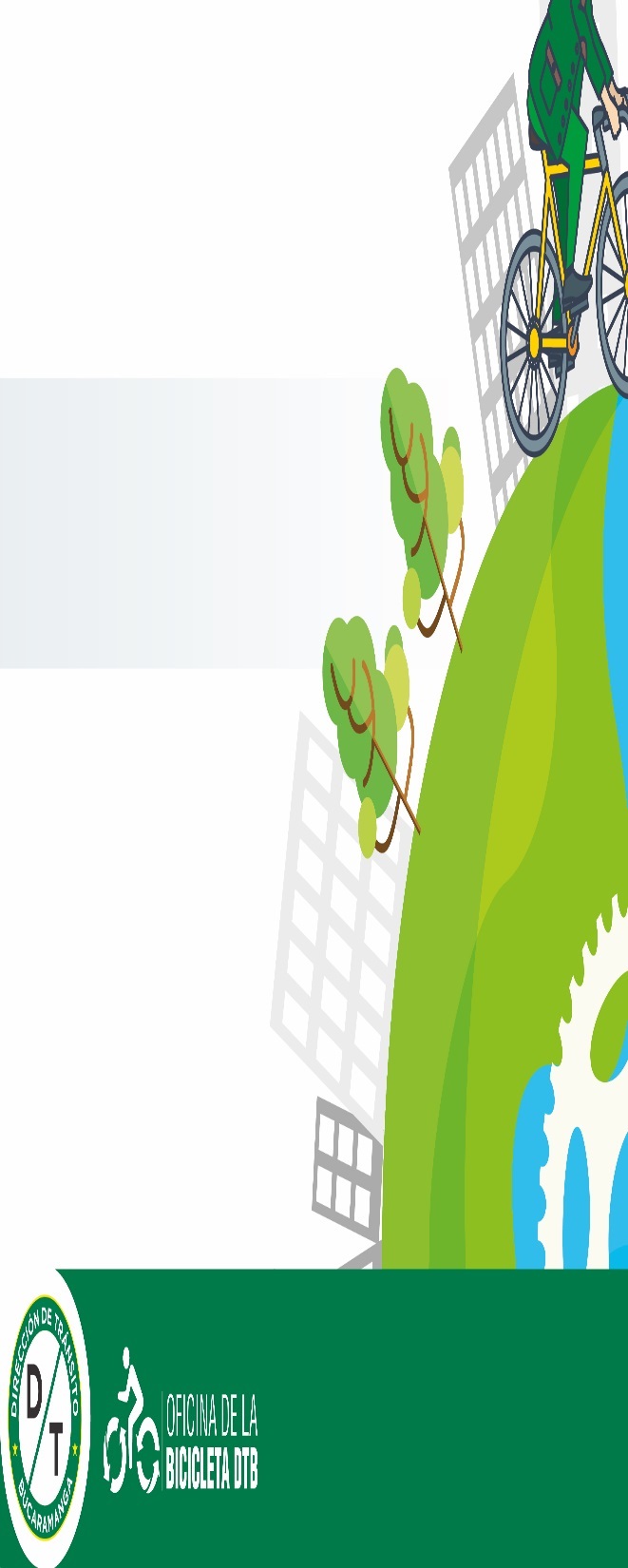 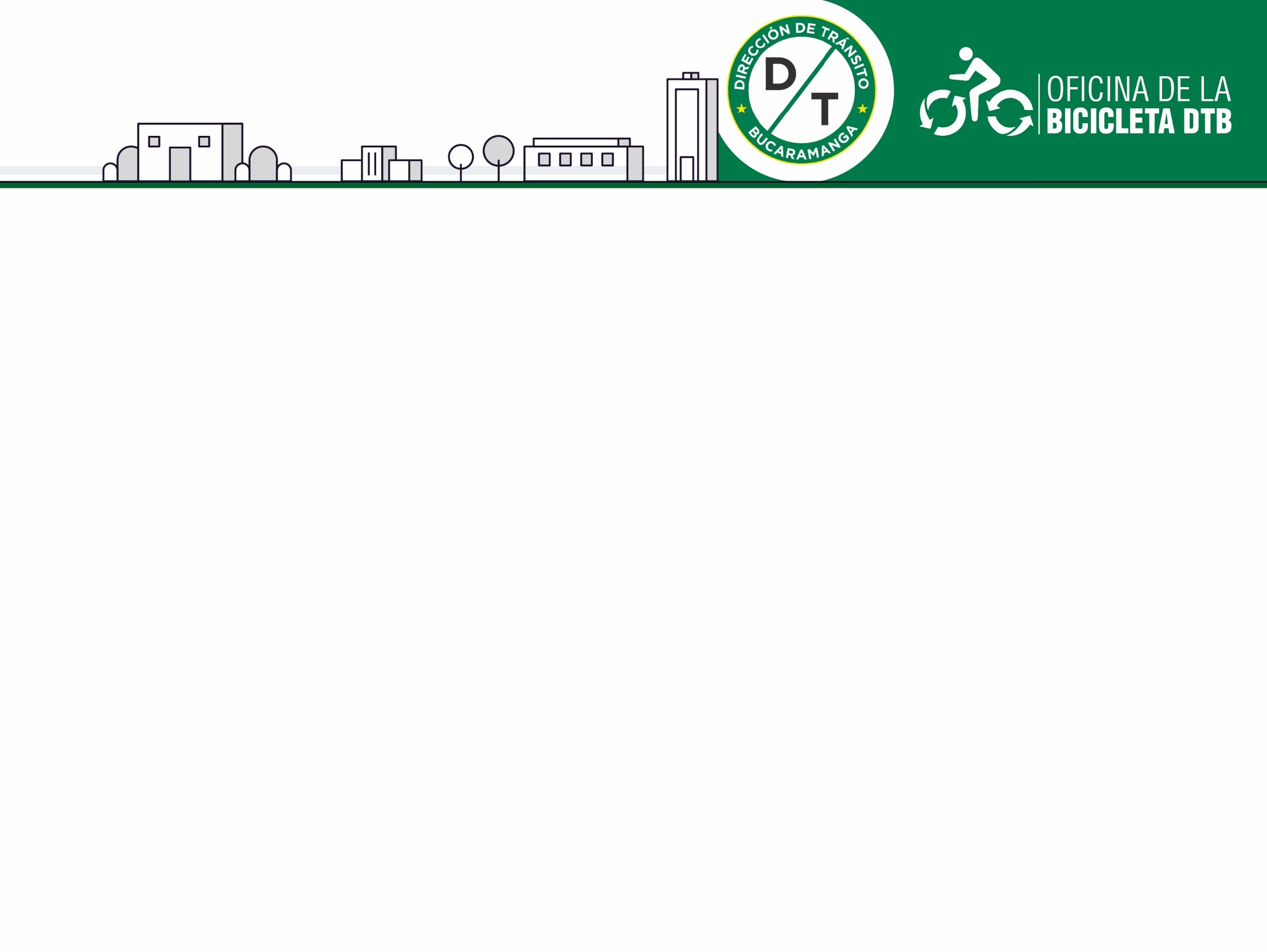 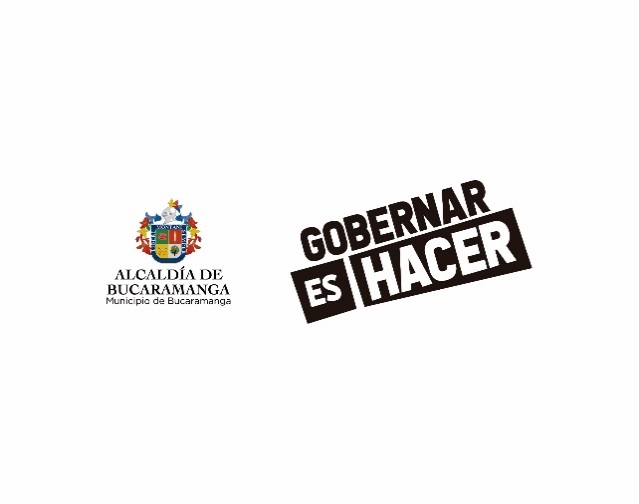 EJECUCIÓN PRESUPUESTAL DE GASTOS ENERO – JUNIO 2020
FUENTE: Subdirección Financiera
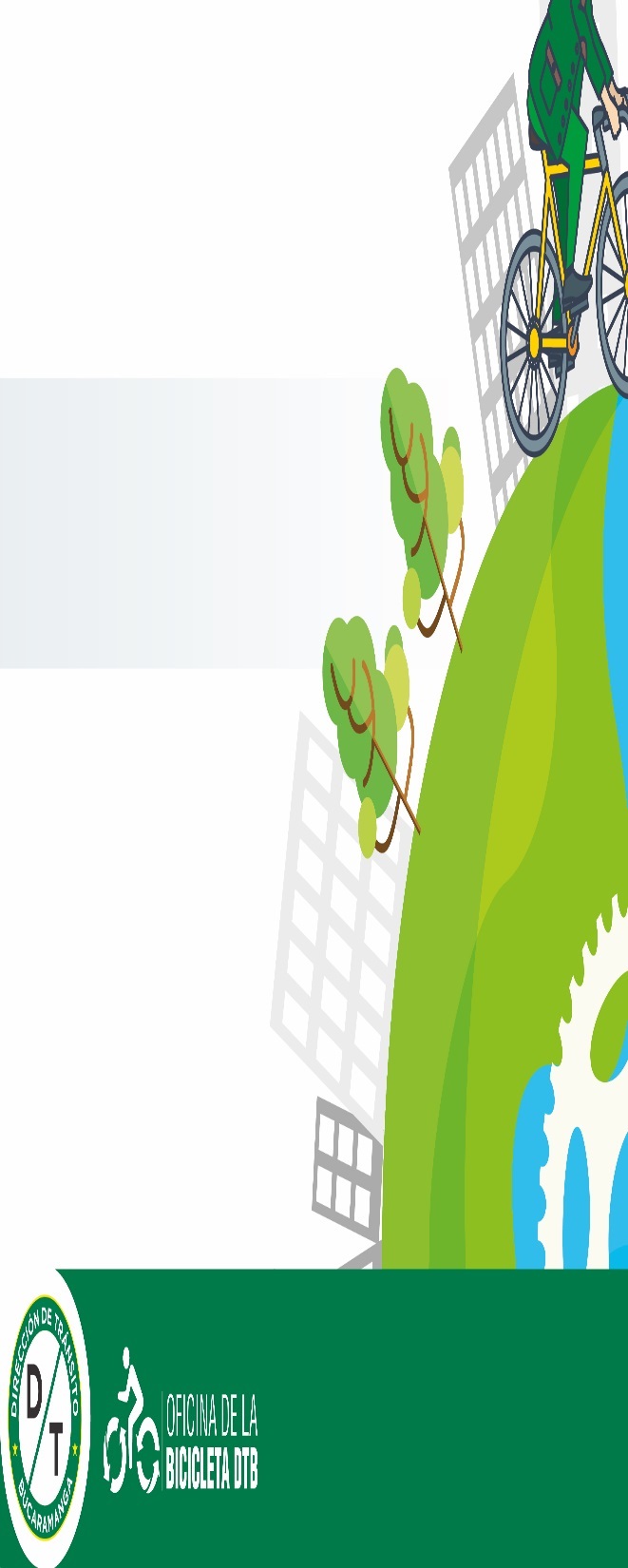 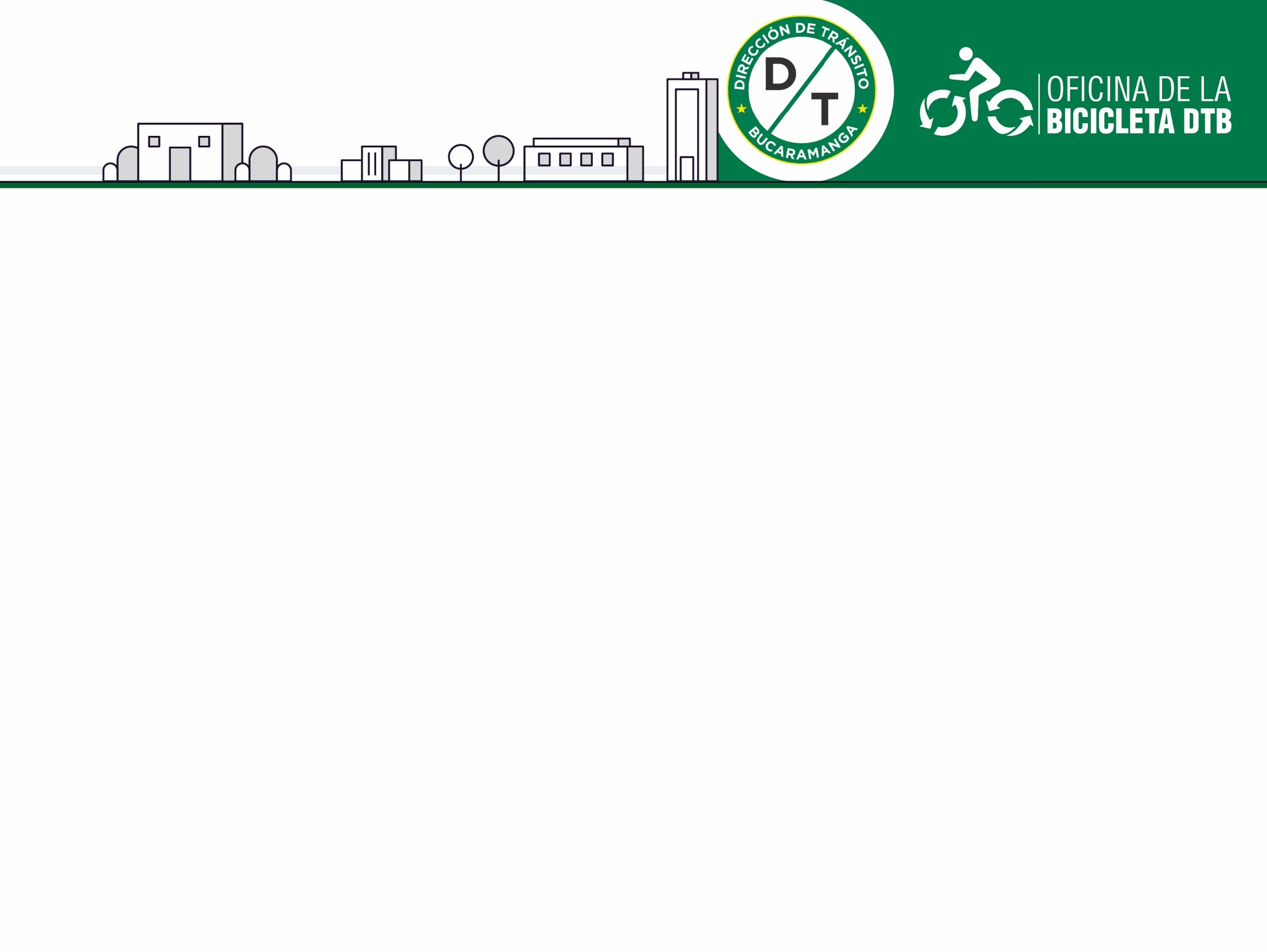 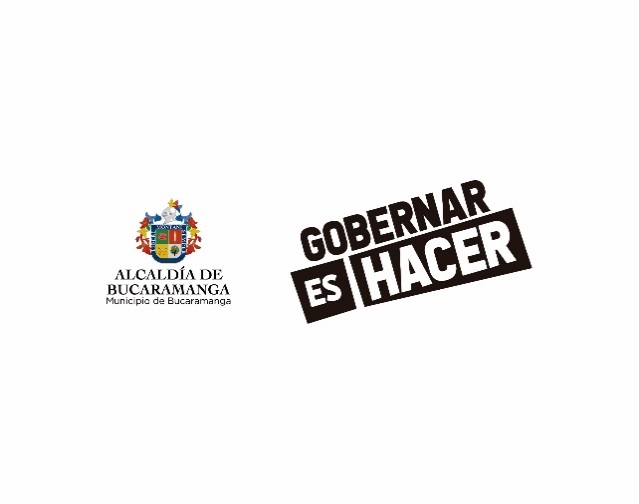 EJECUCIÓN PRESUPUESTAL DE GASTOS DE FUNCIONAMIENTO ENERO – JUNIO 2020
FUENTE: Subdirección Financiera
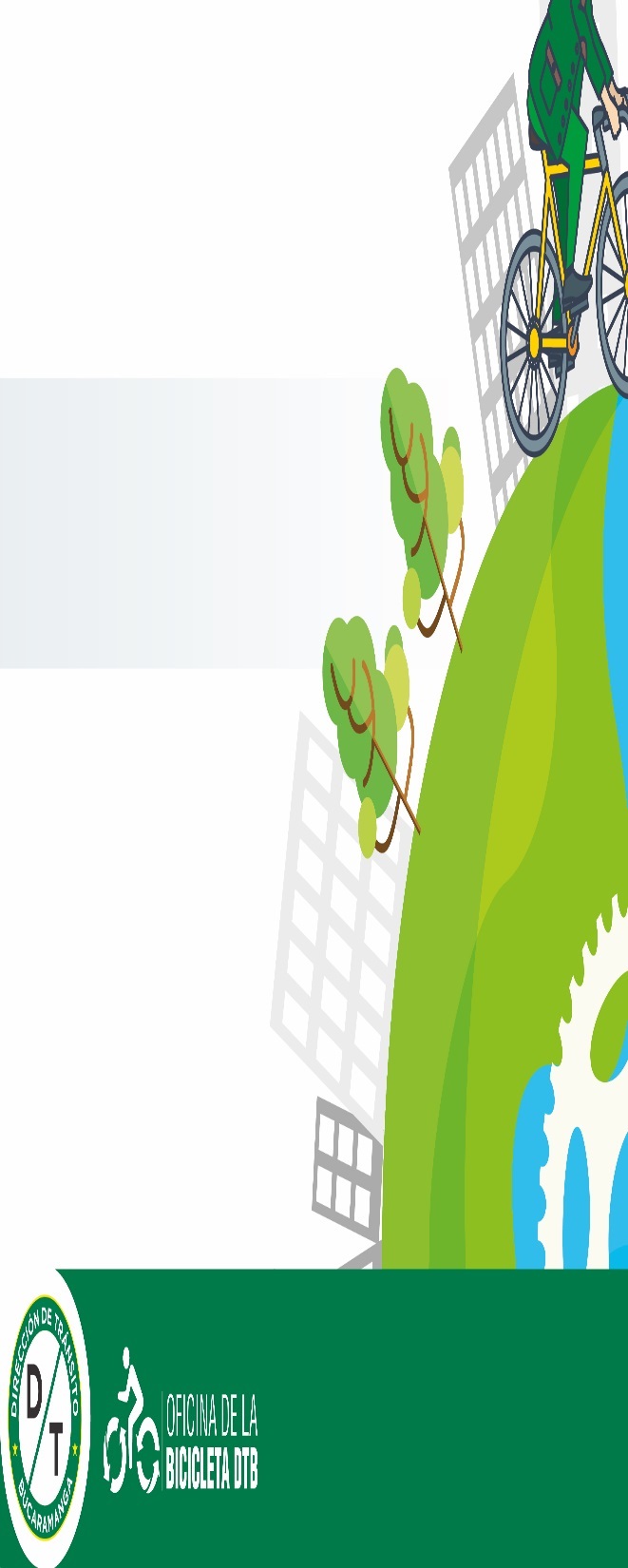 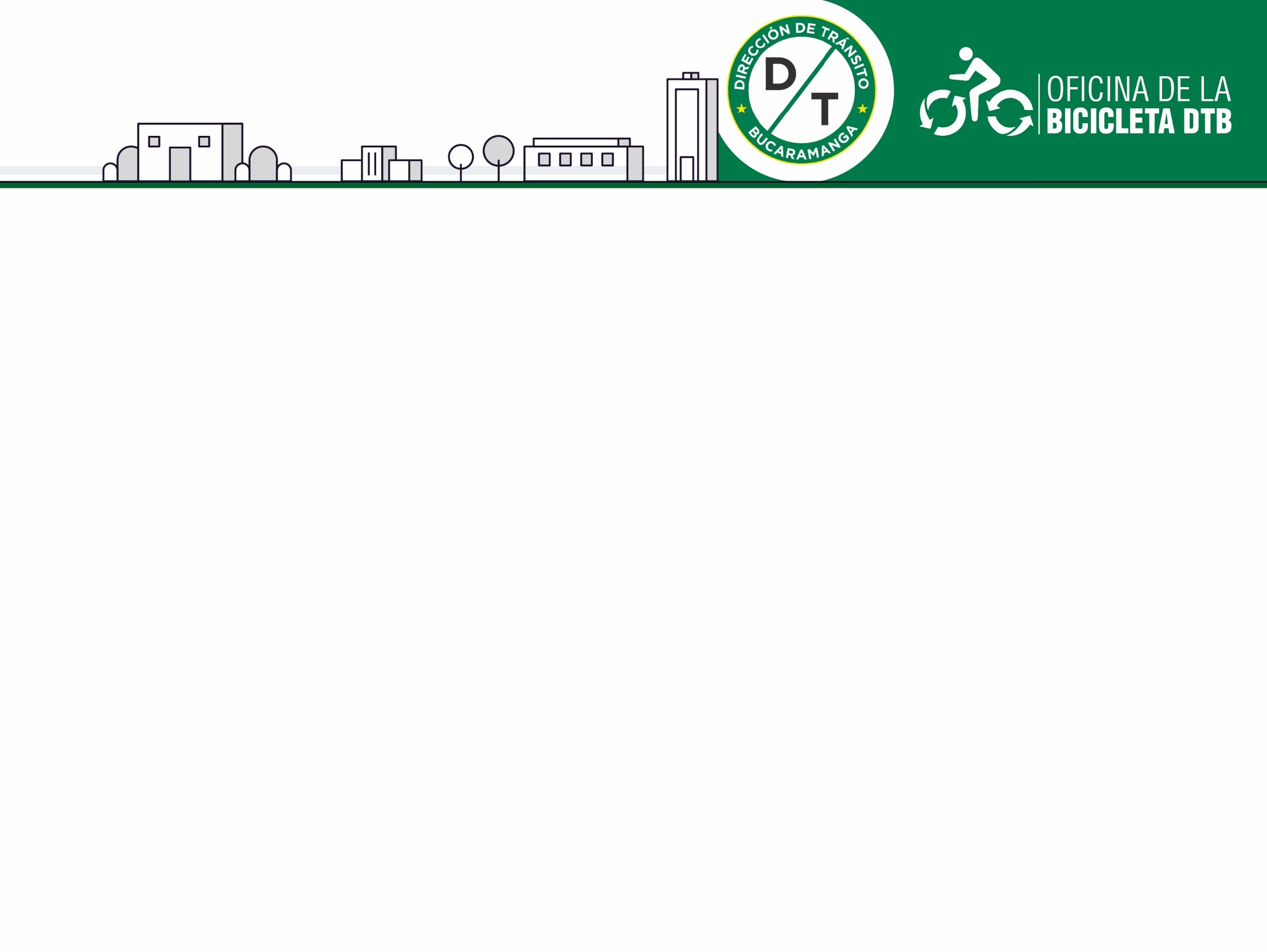 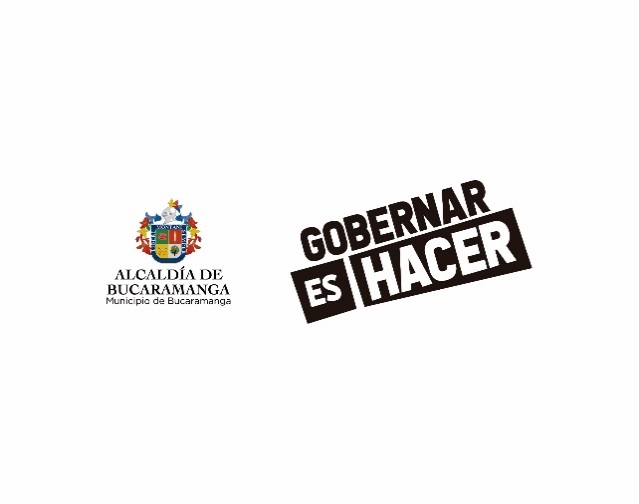 EJECUCIÓN PRESUPUESTAL DE GASTOS DE INVERSIÓN ENERO – JUNIO 2020
FUENTE: Subdirección Financiera
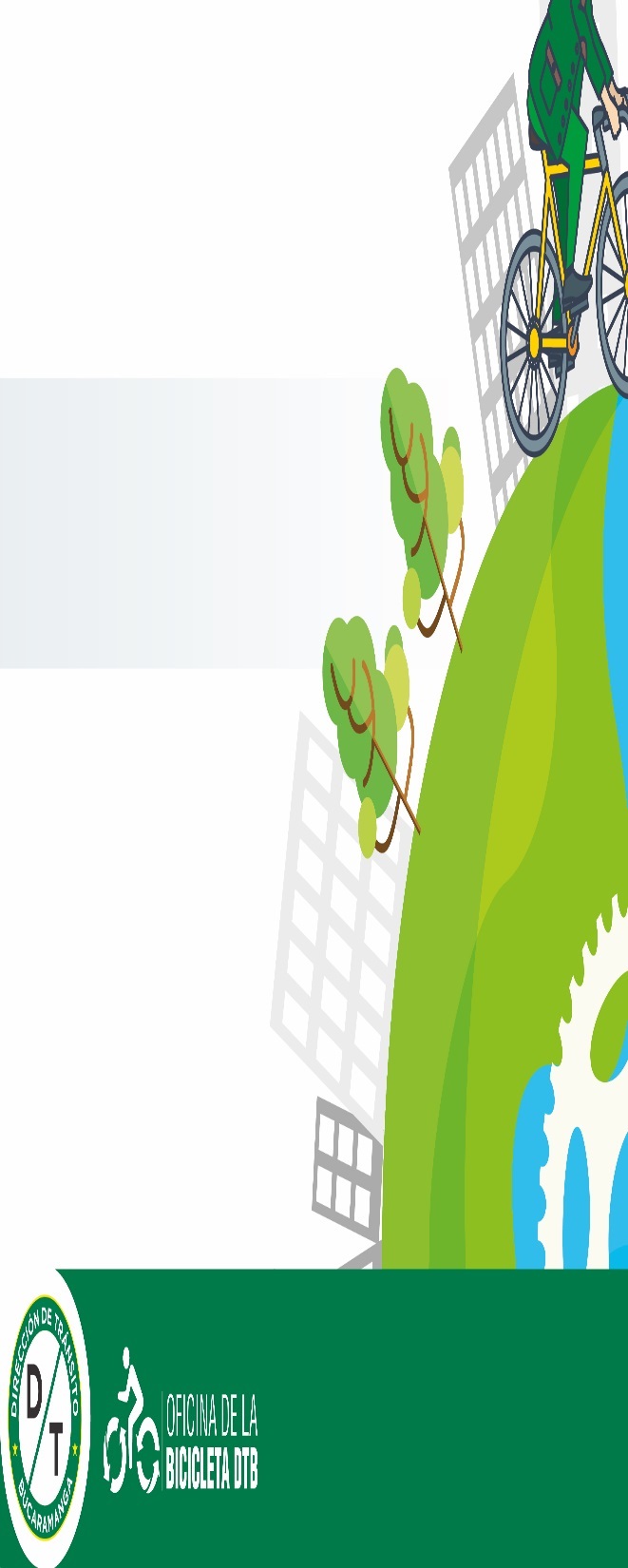 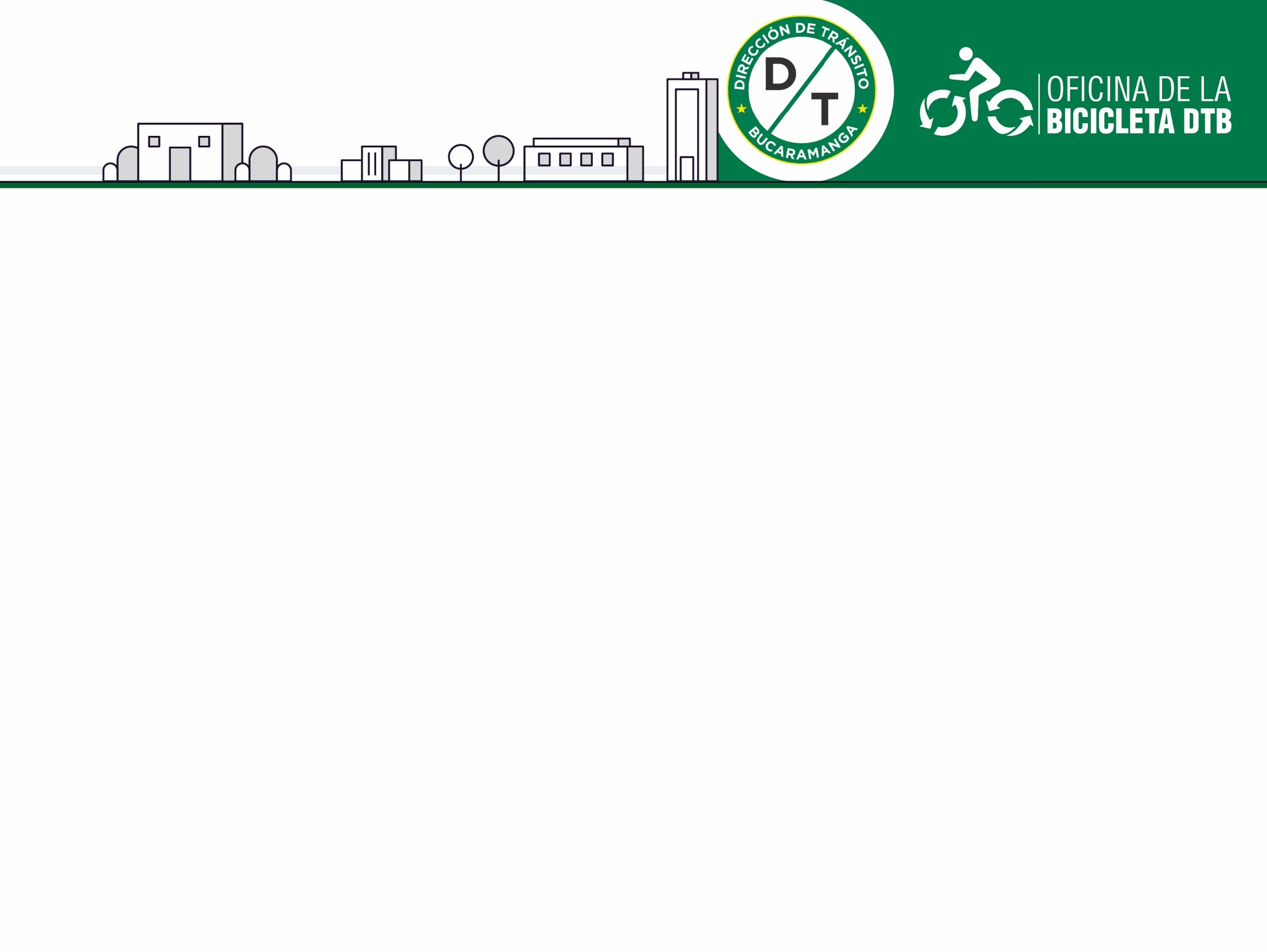 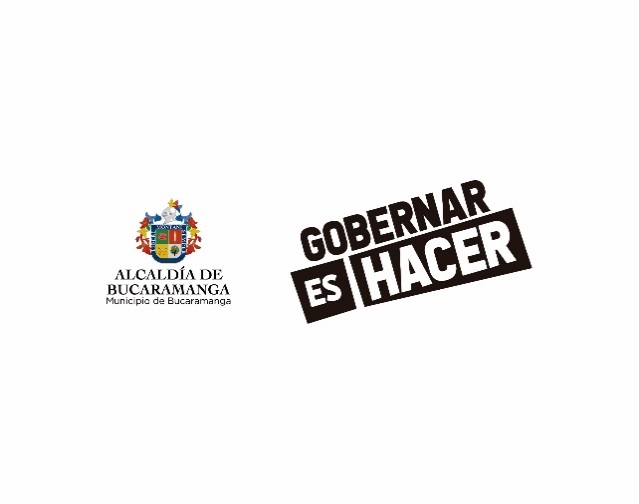 INGRESOS vs GASTOS ENERO – JUNIO 2020
FUENTE: Subdirección Financiera
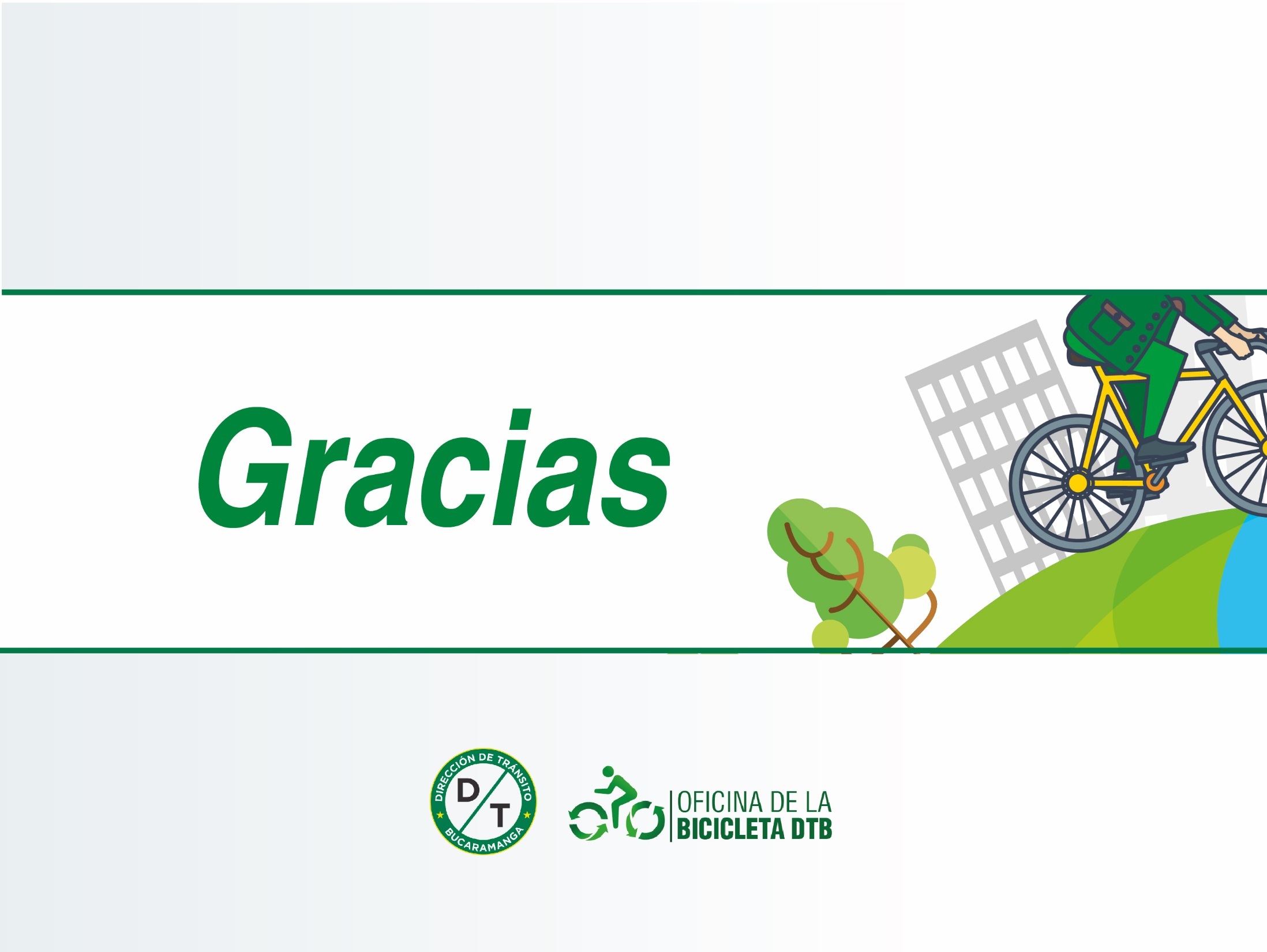 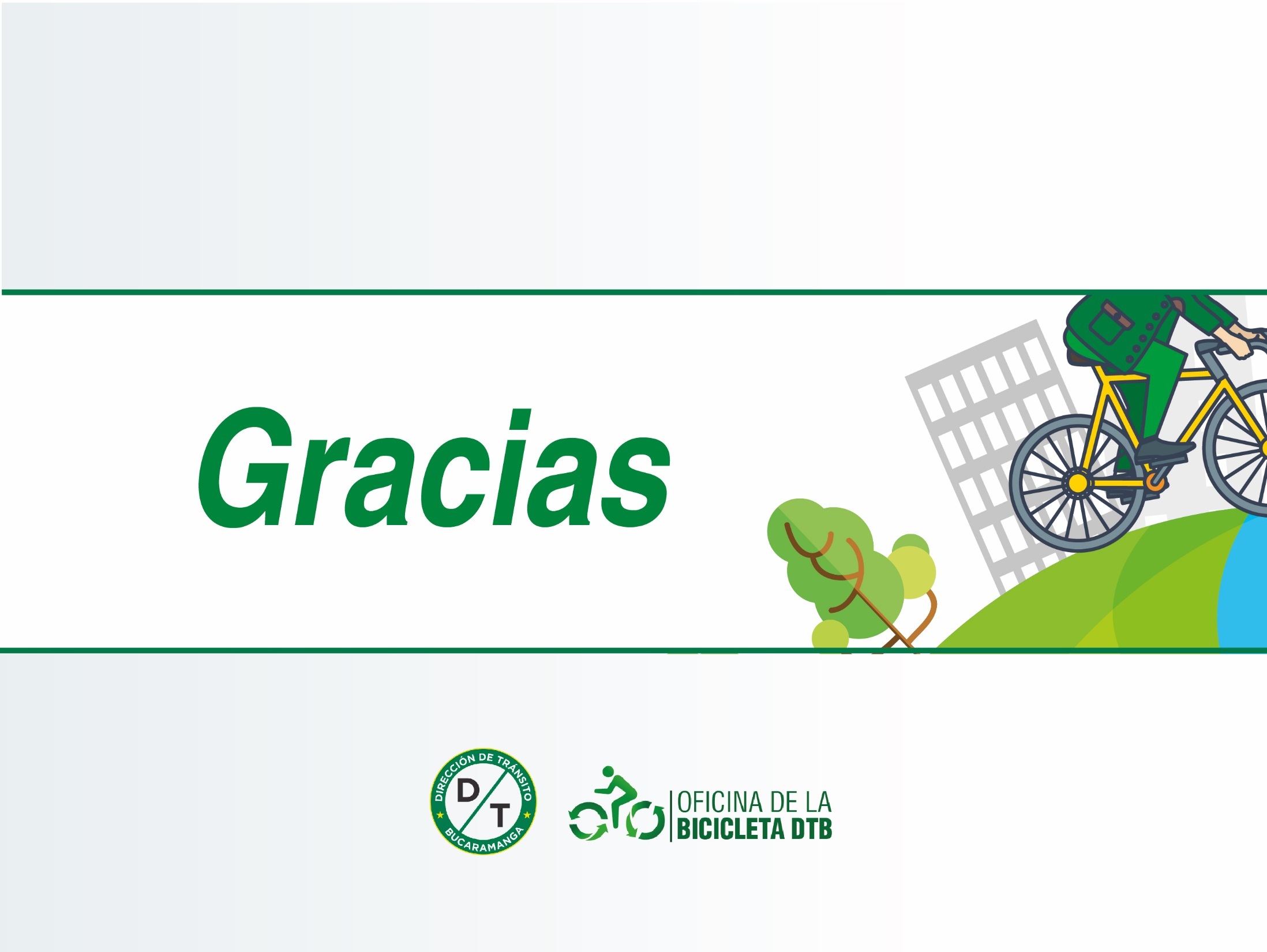 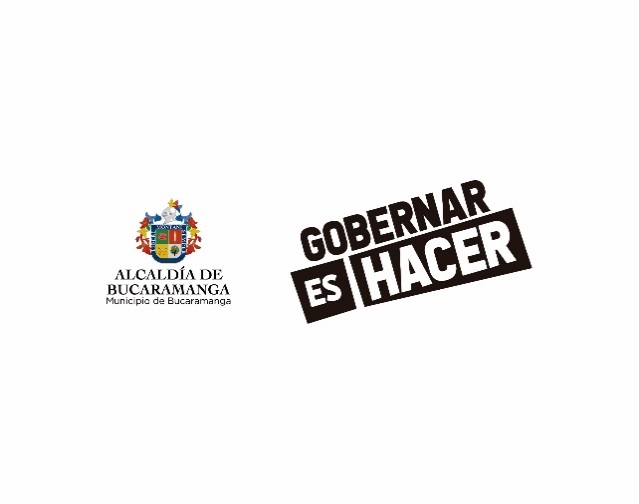